Оздоровительная работа
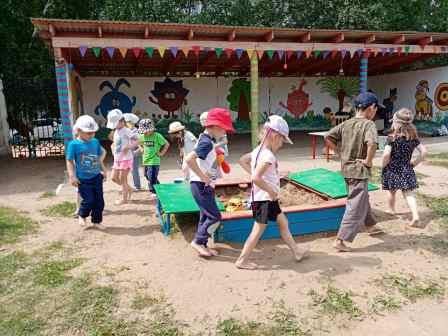 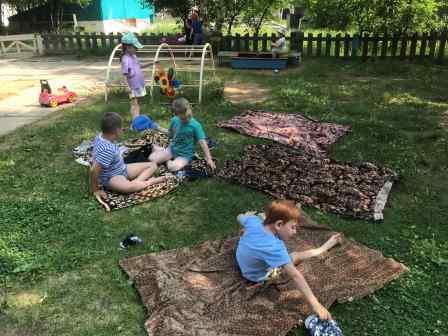 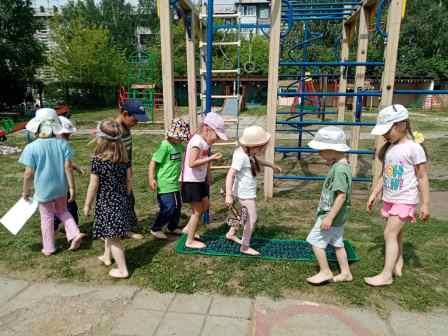